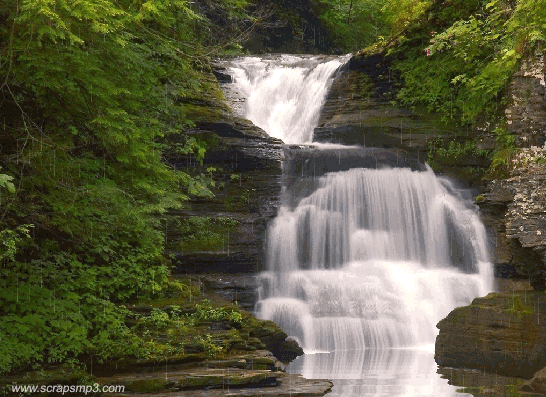 শুভেচ্ছা 
ও 
স্বাগতম
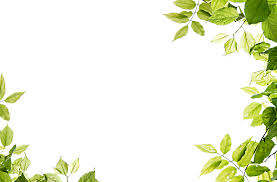 শিক্ষক পরিচিতি
   মোহাম্মদ আলী
 সহকারী শিক্ষক
মানিকদিয়া সরকারী প্রাথমিক বিদ্যালয় । 
ডেমরা,ঢাকা । 
মোবাইলঃ০১৬৭৫৭৪৫০৫৪
পাঠ পরিচিতি  
   শ্রেণিঃ প্রথম 
         বিষয়ঃ প্রাথমিক গণিত
     পাঠের শিরোনামঃ বিয়োগের ধারনা
সময়ঃ ৩৫ মিনিট
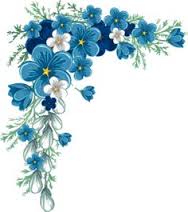 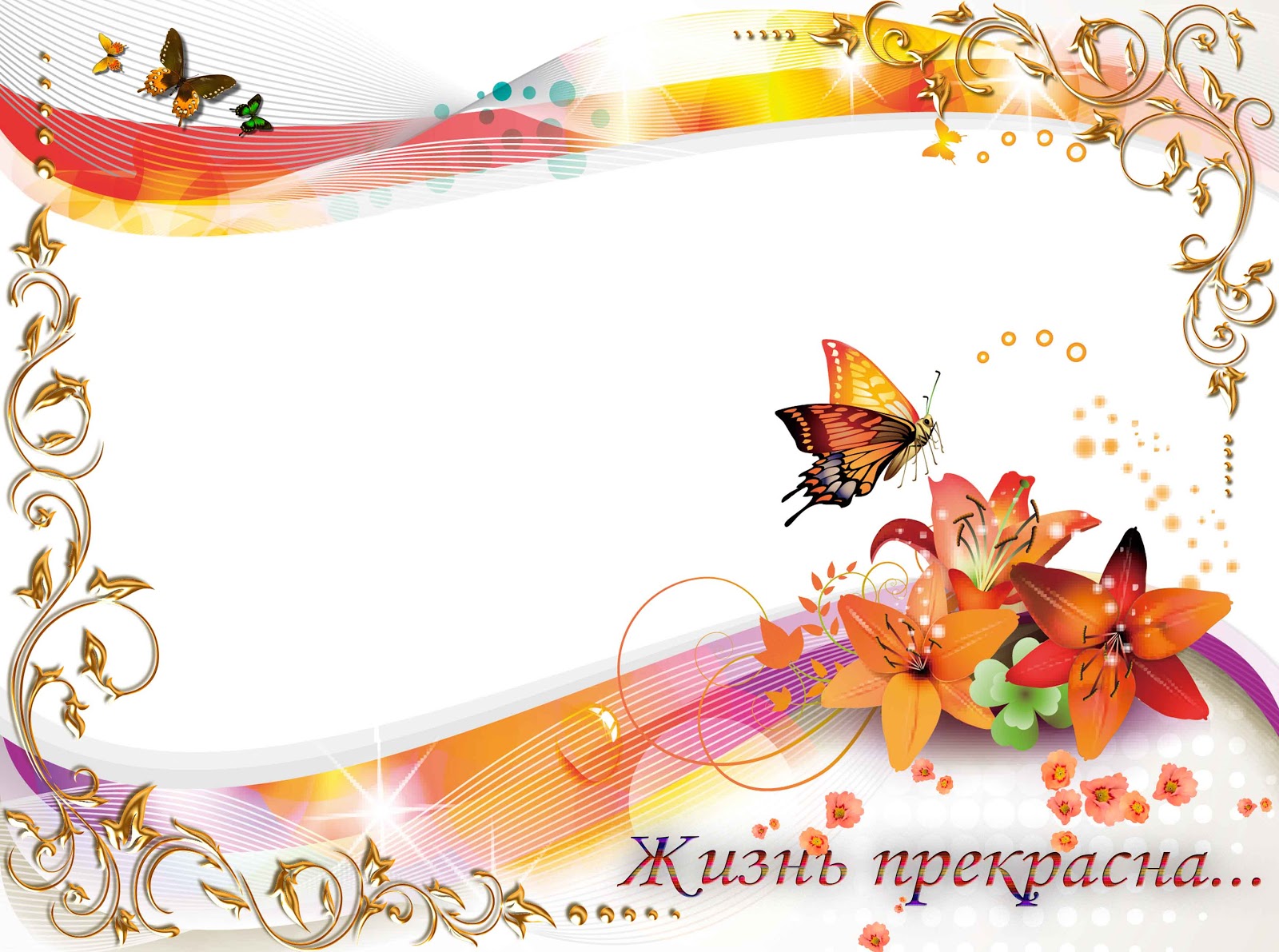 শিখনফল
উপকরণ পৃথক করে বা বাদ দিয়ে বিয়োগের ধারণা লাভ করবে (উপকরণের সংখ্যা অনূর্ধ্ব ৯)।
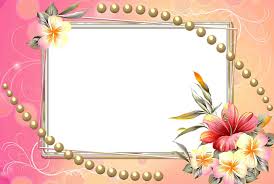 ভিডিও
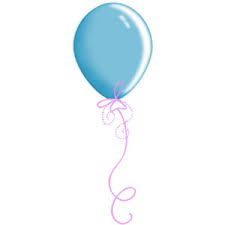 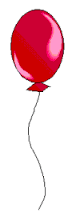 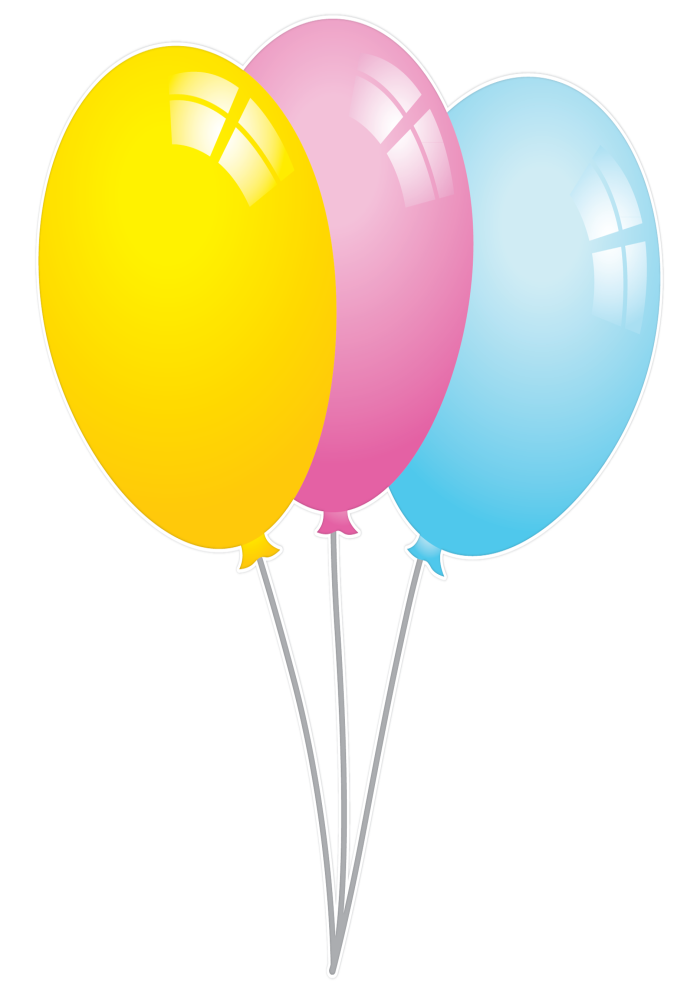 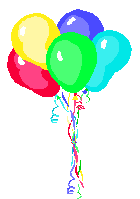 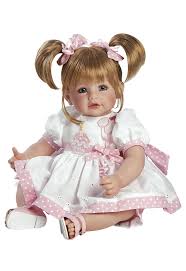 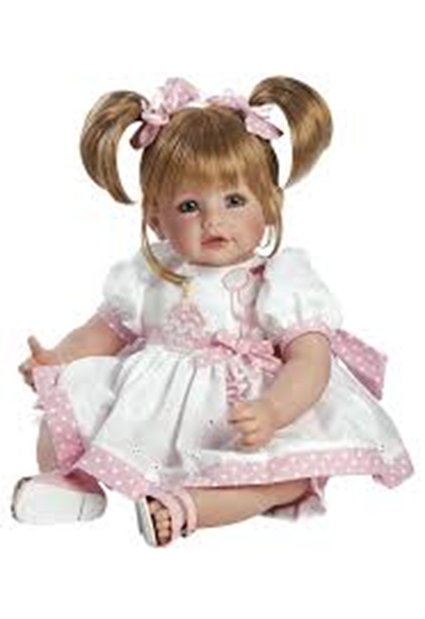 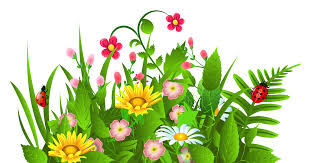 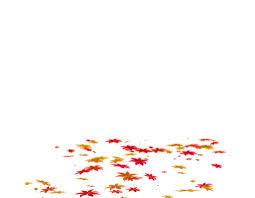 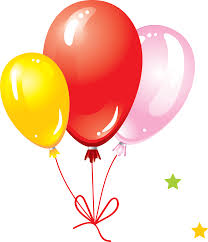 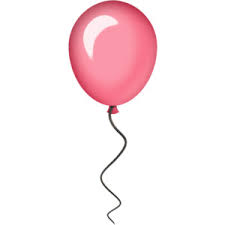 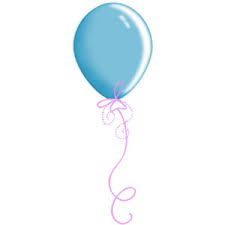 ৫ টি থেকে ২ টি সরিয়ে নিলে  ৩টি থাকে ।
৫    –   ২    =    
( পাঁচ বিয়োগ দুই  সমান
৩
  তিন।)
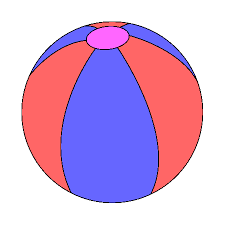 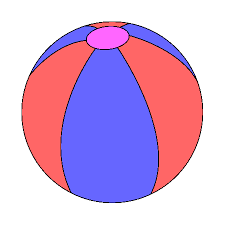 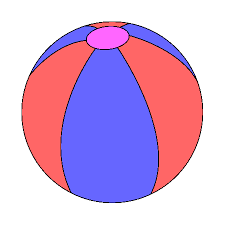 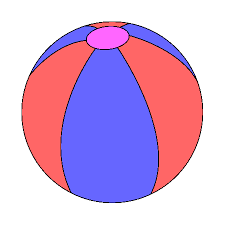 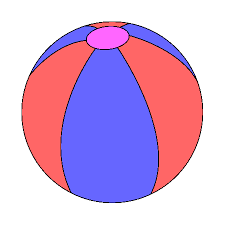 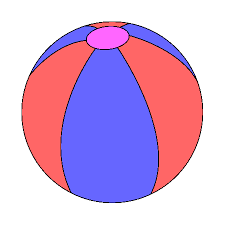 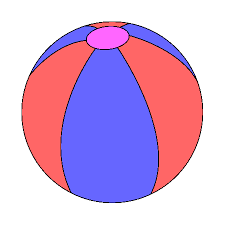 ৭ টি বল ।
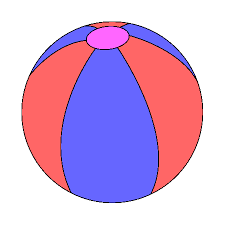 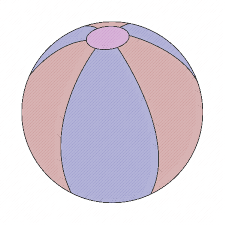 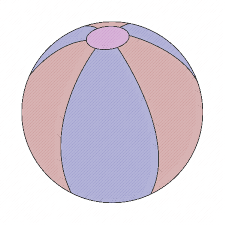 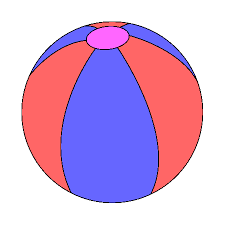 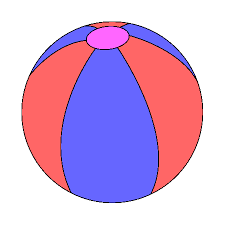 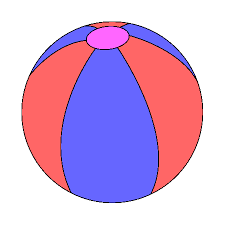 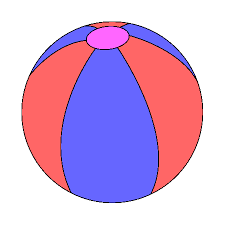 ৫ টি বল  অছে।
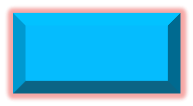 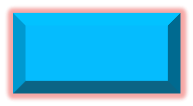 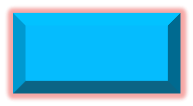 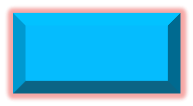 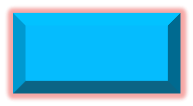 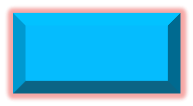 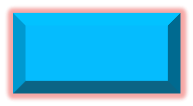 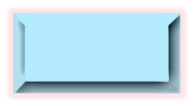 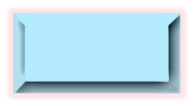 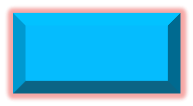 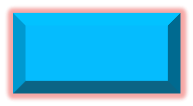 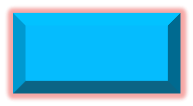 ৭
৫
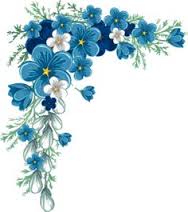 -
২    =
৭ টি বক্স থেকে ৬ টি বক্স সরিয়ে নেই। কয়টি বক্স থাকবে?
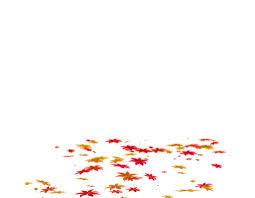 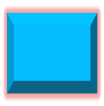 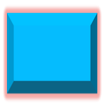 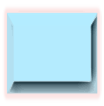 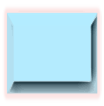 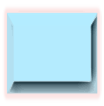 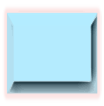 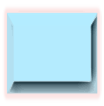 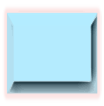 -
=
৬
১
৭
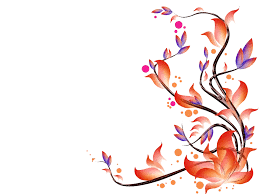 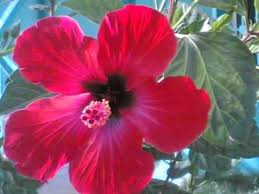 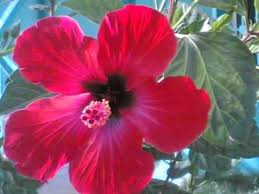 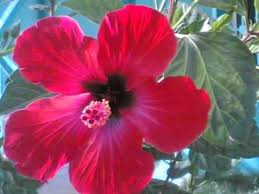 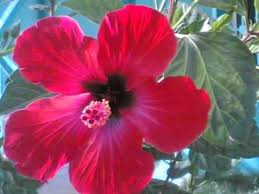 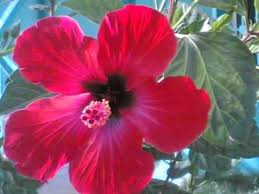 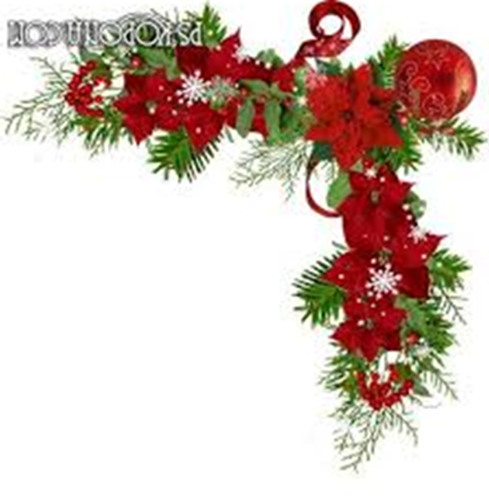 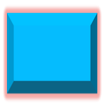 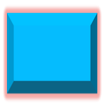 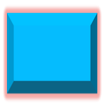 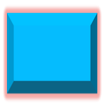 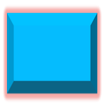 ৫ - ৩ = ২
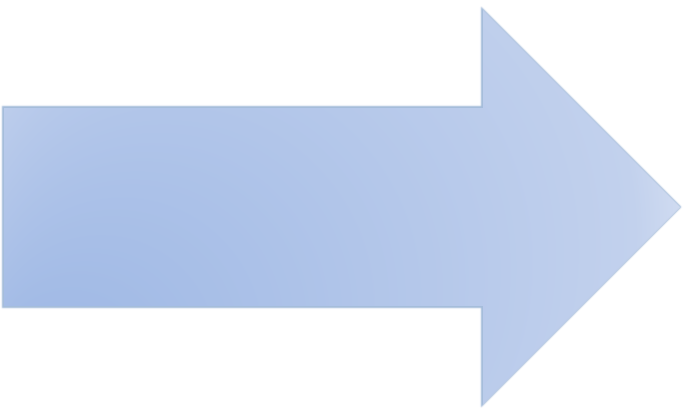 বল দলঃ
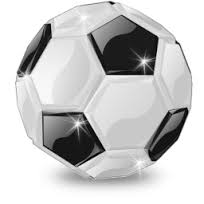 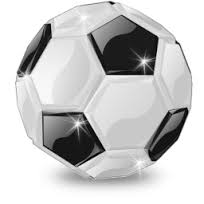 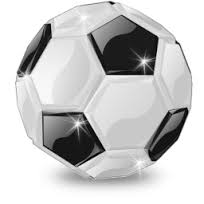 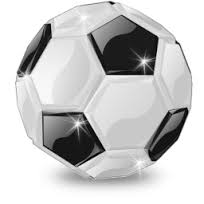 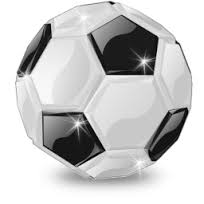 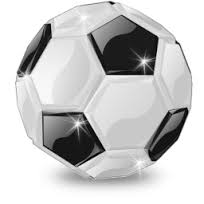 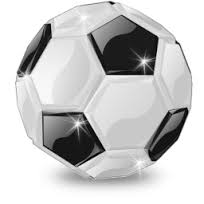 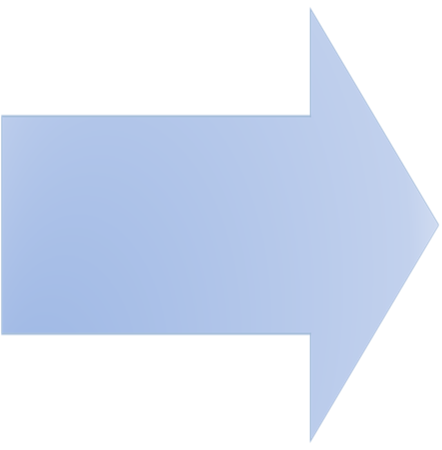 ৭-২=৫
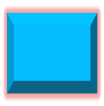 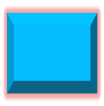 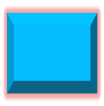 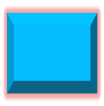 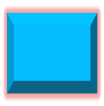 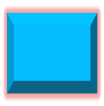 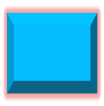 ডিম দলঃ
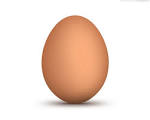 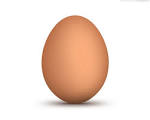 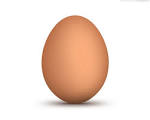 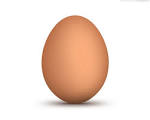 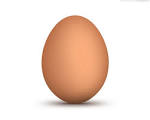 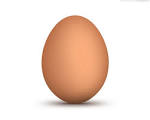 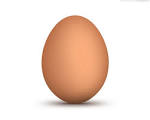 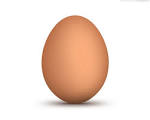 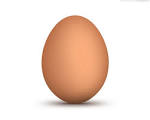 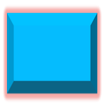 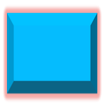 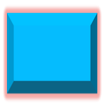 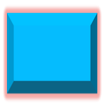 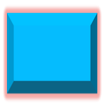 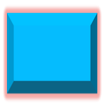 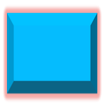 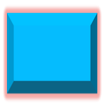 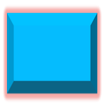 ৯–৩=৬
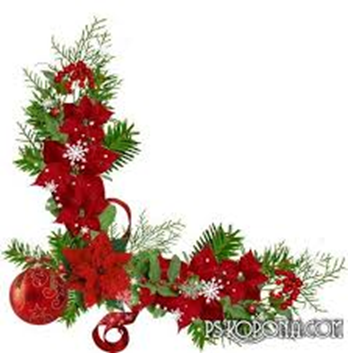 বিয়োগ করঃ 
  ১।   ৩-১ = 
  ২।   ৬-৫ = 
  ৩।   ৭-৩ = 
  ৪।   ৪-৩ = 
  ৫।   ৯-৭ = 
  ৬।   ৮-২ =
২
১
৪
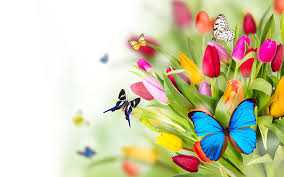 ১
২
৬
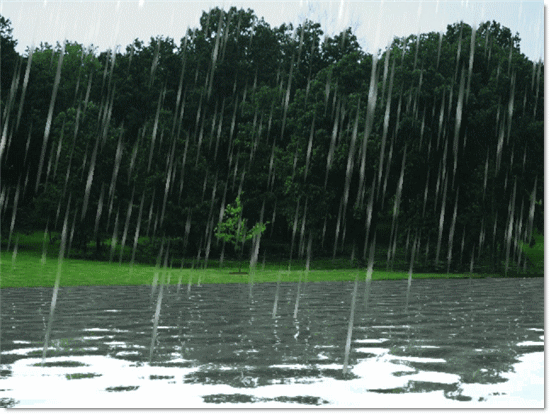 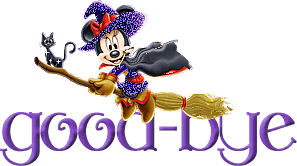